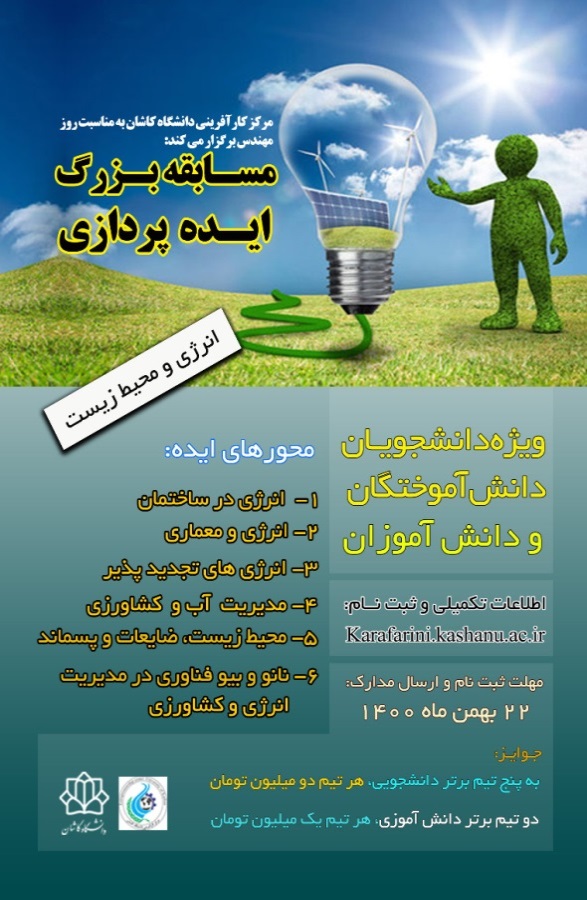 عنوان ایده:
نام مجری ایده:

تحصیلات:

دانشگاه: 

نام همکاران:(در صورت وجود)
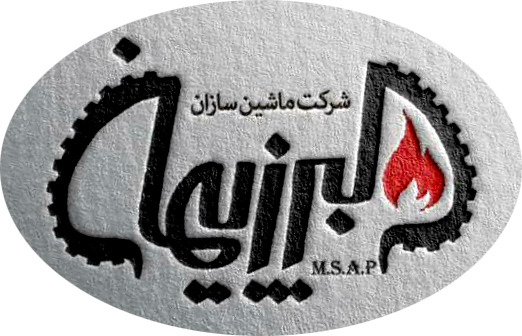 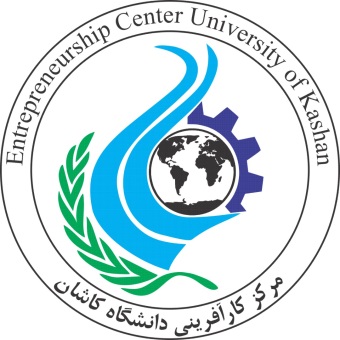 مقدمه و ضرورت ایده:
پیشینه ایده:
شرح ایده:
ویژگی ها و وجوه تمایز ایده پیشنهادی مورد نظر نسبت به موارد مشابه:
موارد کاربرد ایده پیشنهادی:
دانش فنی ایده:
معرفی بازار هدف و مشتریان ایده مورد نظر:
معرفی رقبا و مزایای رقابتی ایده مورد نظر: (اختیاری)
تحلیل اقتصادی ایده: 
تحلیل اقتصادی ایده از مهمترین وجوه بیان ایده است که توضیح هرچه کامل تر آن  می تواند ایده شما را ممتاز کند.
اقدامات انجام شده تا کنون:
تعریف ایده
 طراحی محصول
تدوین دانش فنی
نمونه سازی اولیه
تدوین طرح تجاری
تولید نیمه صنعتی
قابل توجه ایده پردازان محترم:

تا حد ممکن از شکل و نمودار استفاده شود و از گذاشتن متن زیاد در
اسلایدها خودداری شود
استفاده از قالب پاورپوینت جهت هماهنگی همه ایده ها توصیه می شود
بنا به تشخیص ایده پرداز برخی از اسلایدها قابل جابجایی هستند
 بر روی اسلایدها صدا گذاری انجام شود
 (حداکثر زمان ارایه 5 دقیقه می باشد)